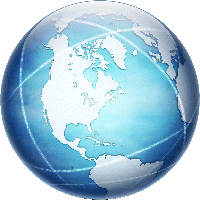 ABOUT THE BRAND
Who Are We
This Brand was founded under Royal Engineering Consultancy Pvt. Ltd Company under Start-up India Initiative by a team of passionate Technology enthusiasts who believe India has a great potential  and must have a  premium CCTV brand of  its own so our dependencies of  MNC’s can come down When it comes to Video Surveillance requirements.
RoyalShield brand of Royal Engineering Consultancy PVT LTD is registered under (DPIIT) Department for Promotion  of Industry and Internal Trade Govt. Of India, MSME, DIC / Udyam  Akansha, GeM Market Place and is ISO9001- 2015 & , FCC ,CE &ROHS certified brand.
Make in India brand for multiple products in electronic security portfolio.
Until now most of the projects uses different popular MNC brand or cheap  imports, we at RoyalShield determined to change that, we worked hard to  create an Indian brand that can deliver smart and cost effective solutions for  Video Surveillance requirements in all different verticals.
We aim to manufacture effective and affordable security and surveillance solutions. Our company specializes in video surveillance  technology, as well as designing and manufacturing a full line of innovative CCTV and video surveillance products. Based in Delhi, the  Royal Shield  manufacturing system is performed by a well-qualified and dedicated team of engineers. Our promoter has 15 years of  experience in the video surveillance industry who has worked with top brands on key positions. Our products offer advanced technology,  face recognition analytics, panoramic, WDR Pro, early warning, to help detect and prevent crime while reducing security guard and other  expenses. We pursue high-quality products and develop various industry solutions, ranging from neighbourhood, traflc system,  education, financial system, to water resource engineering.
We partner with organizations from a wide range of areas – Education, ITMS, Safe City, Banking, Hotel & Hospitality, Retails, IT & Telecom,  Road & Transport, Railways, Govt Vertical, etc. All our products are certified and compliant with industry standards, this ensures we deliver  solutions that secure our customers’ most valued assets while providing intelligence to effectively and eflciently estimate risks and  opportunities to plan for the future.
Our main focus is to develop a reliable service platform to our partners and promise our customers a safe smart life with the mission  of “Ensuring Safety”. Through our expertise, insight and technology, the RoyalShield network empowers protectors who make our  world advance.
1
@Royalshield 2020.ALL RIGHT RESERVED
www.royalshield.in
Our Approach –
Problem precaution is better than providing  a  solution later. Our IT security experts look for clues that indicate any possible security slips  to take quick action against them before it actually happens. We alert you about situations that may leave you open to a violation of  security, such as damage to boundary barriers or enclosures. With monitoring plans to suit your requirements includes full 24/7 video  surveillance services, our systems use the most up-to-date technology and abilities.
Our Mission -
Our mission is to connect our customers around the world with  innovative technologies, exceptional products, and high-quality  services.
Our Vision -
Our vision is to positively influence communities by delivering  superior solutions and leverage the latest technology to deliver a  service that would help construction project managers secure sites.
The fuel to our growth is driven by our passion and a strong commitment to our core values:
Customer First
Disciplined Execution
Embrace Impossible Challenges
Continuous Learning
Serving Society
Quality Commitment
We at Royal Shield , are committed to deliver solutions with the highest standards of quality that integrate security and execute  projects in true partnership vision to surpass customer’s expectations by steadily improving the effectiveness of the Quality  Management System.
3
@Royalshield 2020.ALL RIGHT RESERVED
www.royalshield.in
PRODUCT KEY FEATURE
Early Warning
For traditional IP camera,  it can only make a record  of what happened, but  RoyalShield invented AEW  which brought revolution
to the traditional technology
to increase customers’  security level. AEW means  auto-tracking early warning
with flashing light, audio voice and
laser tracking to prevent intrusion.
This technology was firstly used in PTZ, later we apply it to EW bullet products and other lower price products. To increase the accuracy of  alarm, we recently layout another technology, to increase accuracy by 80%.
Alarm for Car Only
Alarm for People
Now we have a full solution for AEW, which not only make you secure but also convenient.
Human Classification
The human classification and tracking in a video plays major roll in security systems. This paper proposes an approach to detect  and track the persons in a video. The processing time to detect the person is reduced by performing the classification operation  on down-sampled video. After
4
@Royalshield 2020.ALL RIGHT RESERVED
www.royalshield.in
detecting the person, the original size of the video is reconstructed using our advance technology.  The performance analysis is carried out by comparing with the state-of-the-art-algorithms.
The experimental results show that the proposed method is well suited for detecting and tracking
the person in lower processing time.
Vehicle Classification
Panoramic
RoyalShield panoramic PTZ, with  hybrid 16MP and 360° rotation  offers both a full command  overview and the ability to alarm  before some bad events and  incidents happen. Advanced  technologies of RoyalShield  panoramic PTZ have the following  three advantages:
1. The camera incorporates eight
2MP lens, use special conical video stich
technology, not only oVering a 360°/180° panoramic view but also making the image with better 3 performance with less blind area.
5
@Royalshield 2020.ALL RIGHT RESERVED
www.royalshield.in
Lowest illumination 0.0008lux and 24hours full colourful image
2.	Tracking multi-targets simultaneously.
Face Recognition
RoyalShield face recognition system, with multiple methods and various solution, achieves the best image and high accuracy, assisting  people to deal with more complex situation and making more convenient to solve the emergency. It has 3 different methods to suit  different conditions.
With RoyalShield face recognition system, for the different occasion, our professional technicians will deploy different system.
In the one hand, we will make sure the system is capable to fulfil your request, and on the other hand we will offer the economical  solution for our customer.
RoyalShield FR system see more. With AI technology,  the camera could achieve more intelligence function,  and make the deep learning come true. We are  developing more function for the FR system, not  limited to faces, we want see more and get more  information.
Better Image for the FR system. Also RoyalShield will  equip with the better function to make sure the image
will be better and achieve better accuracy. Access control solution: with the multiple interface of our camera, we can link to the
access control devices. Easier to manage the visitors access.
6
@Royalshield 2020.ALL RIGHT RESERVED
www.royalshield.in
Super BrightStar
Statistics show that 80% of crimes happen at night. To ensure a safe night, RoyalShield put forward BrightStar concept and apply the  technology to IP cameras, which can capture a colourful and bright picture in the dark scene. Through continuous development, the  technology becomes more and more robust and advanced, up to now the technology can help to capture the moving objects in almost  totally dark scene with illumination as low as 0.0004Lux, which is revolutionary and edge-cutting in this industry.
Super BrightStar technology gives colourful image in night and helps to ensure safety in night as well with full Color image clarity.
BrightStar









Super BrightStar
7
@Royalshield 2020.ALL RIGHT RESERVED
www.royalshield.in
Product Portfolio
Network Light Series
Lite line as primary products line is cost-effective and easy-to-install that can be applied to retail stores, warehouses, parking lots and parks, etc. Built-in mic,  SD card slot and reset button, Lite series provide value-added interfaces in hardware; supporting two most used VCA functions, tripwire and perimeter, Lite  series provide entry-level intelligent experience.
Now fixed cameras with resolution from 2MP to 8MP and motorized cameras with 2MP and 5MP are available for customers. In addition to Brightstar and super
Brightstar cameras, newly released Color Maker cameras offer a 24 hours full color image.
Key Features
Brightstar/Super Brightstar/Color Maker
Built-in Mic/SD Card Slot/Reset Button
Supports Tripwire and Perimeter
ONVIF Profile S/T/G
H.265+
9
@Royalshield 2020.ALL RIGHT RESERVED
www.royalshield.in
Brightstar Series
Pro Line, as the prime product line of Royalshield, features Brightstar/Super Brightstar, face capture, advanced intelligent analytics, multi-interface, plugin free  and can be applied to small and medium business and various industry projects.
2MP/4MP/5MP/8MP bullet camera, dome camera and turret camera, with fixed or motorized lens, are all available in pro line.
Key Features
Plugin Free
Brightstar/Super Brightstar/Color Maker
High Frame Rates
Built-in Mic/Audio I/O/Alarm I/O
Face Capture Mode
Video Analysis
10
@Royalshield 2020.ALL RIGHT RESERVED
www.royalshield.in
Supreme Series
Supreme-Line is the high-end product line, where 2MP/5MP bullet and dome camera with fixed/varifocal lens and 12MP fisheye camera are available.  Supreme line, equipped with Super Supreme” technology, early warning function as well as video analytics, is widely used in medium and large  business projects.
Key Features
EW
Human/Vehicle Classification
Built-in Mic & Speaker
Super Supreme 3.0
H.265+
Video Analysis
Mic in/Audio in
11
@Royalshield 2020.ALL RIGHT RESERVED
www.royalshield.in
Thermal Camera
RoyalShield thermal camera adopts uncooled vanadium oxide focal plane detector, which has high temperature measurement accuracy and good imaging  effect. Combined with dual lens, thermal and optical lens, and RoyalShield's advanced algorithm, RoyalShield thermal camera can achieve functions like  temperature measurement, fire detection, EWarning and multi-VCA functions and be widely used in airport, station, border, harbor and other occasions with  high security requirements.

Key Features
Thermal & Optical Bi-Spectrum
Built-in Mic& Speaker
Supports EWarning
Video Analysis
Audio/Alarm I/O
12
@Royalshield 2020.ALL RIGHT RESERVED
www.royalshield.in
PTZ
The full range of RoyalShield PTZ equipped with Brightstar” technology provides high picture quality under low illumination.
Thanks to the redesigned PTZ mechanism, PTZ responds quickly up to 240°/sec, and the preset position is more precise. The Speed Series PTZ supports AEW  and is based on the AI depth learning algorithm for precise classification of human/vehicle shapes. When the alarm is triggered, the device links the voice, white  light and laser to achieve the warning function.

Key Features
Defog
Super Brightstar
AEW
Human/Vehicle Classification
Built-in Mic & Speaker
Video Analysis
13
@Royalshield 2020.ALL RIGHT RESERVED
www.royalshield.in
NVR Lite Series
RoyalShield Lite series NVR provide most cost eflcient choice for video surveillance system, main market of which is distribution market. Where IP camera at 2MP  resolution are popular, Lite series products will be the best choice.
Lite series NVR also face to distribution market. Models in Lite series provide a most cost-eflcient true 4K system, they are the most suitable products for regions,  where IP camera at 5MP or 8MP resolution are popular. Lite series NVR face to small business market. Powerful ability of this series could cover most of  requirements in small projects. The price of the Lite series pays for the performance of the Bright series.

Key Features
H.265+
Lite  1*8MP decoding
Lite  4*8MP decoding
EWarning
P2P connection
14
@Royalshield 2020.ALL RIGHT RESERVED
www.royalshield.in
NVR Bright & Supreme Series
Bright & Supreme series face to SMB project. It could be used as an item, which could control the tender due to their powerful index of interfaces and  bandwidth.
RoyalShield NVR provide 25% more access than regular products, which enables plug and play, automaticlly adds IPC, quickly plots without configuration  and supports one button to enable H.256+ to save 50% of storage space than H.265. In addition, it automatically matches the screen's optimal resolution, and  supports up to 64 channels of simultaneous preview and 16 channels of 1080p video playback.
Key Features
H.265+
Pro 4*8MP decoding
EWarning
Plug and play
P2P connection
15
@Royalshield 2020.ALL RIGHT RESERVED
www.royalshield.in
XVR Series
RoyalShield 5 in 1 XVR support 5 signal types input: TVI, CVI, AHD, CVBS and IP. They could support resolution up to 4K, not only the IP cameras, but also HD  analog cameras.
Besides VCA functions are also supported by these models, that will provide more value for analog system. RoyalShield XVR could be widely used in modification  current analog system to HD analog system or hybrid system in a low cost.

Key Features
5 in 1
4K
Integrated with VCA
H.265+ compression
2*10TB HDD
16
@Royalshield 2020.ALL RIGHT RESERVED
www.royalshield.in
Product Quality  Quality First– IP Camera
Third generation IR-LED ray,
- 2 for 30 meters, 4 for 50 Mtrs
Sealed water-proof design,  protecting precision  components inside
Higher IR transmission rate glass
17
@Royalshield 2020.ALL RIGHT RESERVED
www.royalshield.in
Quality First– PTZ Camera
6KV surge protection
Easy installation
Third generation IR LED
Higher IR transmission rate
18
@Royalshield 2020.ALL RIGHT RESERVED
www.royalshield.in
Quality First– NVR
Industrial-level PCB Board
Exquisite circuit layout and advanced welding technology
Fanless Design
Reducing noise and power consumption
Unique Touch Panel
Water and dust proof, longer working life
19
@Royalshield 2020.ALL RIGHT RESERVED
www.royalshield.in
Innovative Technology – Smart Features
Defog
H.265+
H.264
H.265
4K
HLC
1080P
4K
20
@Royalshield 2020.ALL RIGHT RESERVED
www.royalshield.in
Innovative Technology – NVR Features
. Plug & Play
. HDD Support Up to 10TB Each
. RAID
. Inbuilt PoE
. Ethernet
.  Audio
.  Alarm
. Dual Power
. Hot Swap HDD
. Edge Analytics Support
. Higher Bandwidth Input / Output
21
@Royalshield 2020.ALL RIGHT RESERVED
www.royalshield.in
Successful Case Study
Indian Post Oflce
ITBP Khanpur, New Delhi
Corporate Building  Thermal Solution
Defence Building
Niine- Shudh Plus Hygiene  Products
Indian Army
NTPC Limited Telangana
Rural Development Maharashtra
22
@Royalshield 2020.ALL RIGHT RESERVED
www.royalshield.in
Successful Case Study
Finance Department Uttar Pradesh
Employees' Provident Fund Organisation
Department of School Education and Literacy
Department of Agriculture  Cooperation and  Farmers Welfare
Home Department Chandigarh
Residents Welfare  Association
Factory - Secom Fabrication  Haryana
23
@Royalshield 2020.ALL RIGHT RESERVED
www.royalshield.in
Successful Case Study
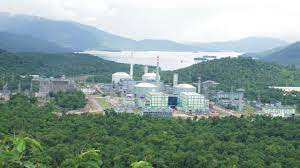 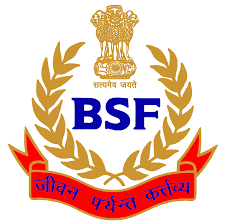 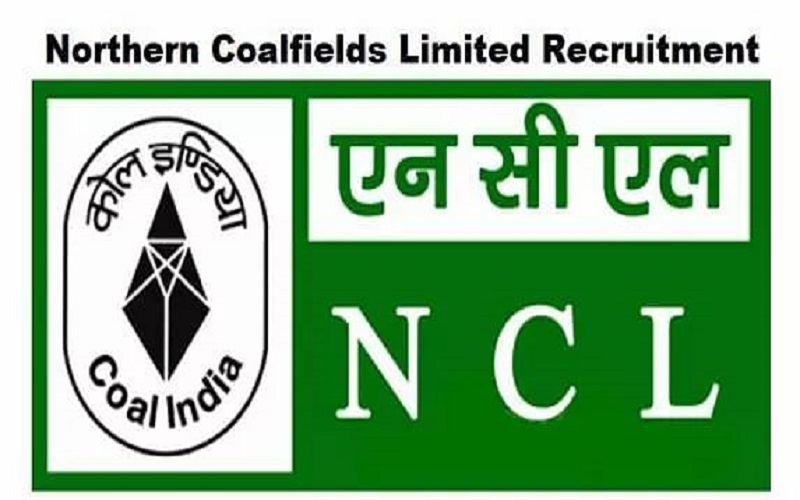 Department of Atomic Energy, Karnataka
BSF
NCL Singrauli
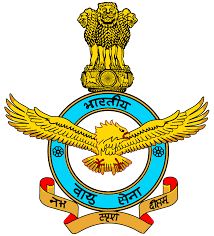 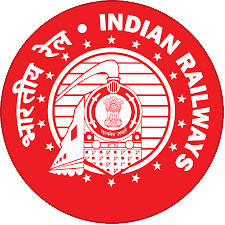 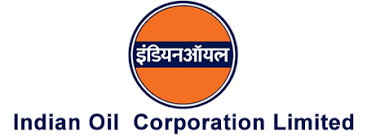 Indian Railways
Indian Air Force
IOCL
23
@Royalshield 2020.ALL RIGHT RESERVED
www.royalshield.in
Vertical Solutions
Solutions / Applications
. Retails
. Banking
. Road Transport
. PPOG
. Enterprises & Commercial
. Airports
. Hotels & Hospitality
. Manufacturing
. Police & Judiciary
. Education
. Smart City & Safe City
. Telecom & BPO
. Tunnel
. Stadiums, Theater & Concert Hall
. Railways & Metro
. Harbor & Shipyards
. ITMS
. Real Estate Etc.
SOLUTIONS
24
@Royalshield 2020.ALL RIGHT RESERVED
www.royalshield.in
Thank you......
www.royalshield.in  sales@recplindia.com  
18005470014 (Toll free)    
+918377948862
306, Red Rose Building, 3rd Floor, Nehru Place , New Delhi, 110019
@Royalshield 2020.ALL RIGHT RESERVED
www.royalshield.in